Contents
Adding, Modifying, and Removing Rows
Quitting SQL*Plus
Introducing Oracle PL/SQL
Performing SELECT Statements that Use More than Two Tables
10/18/2010
Course: Data base Technologies, Instructor: Dr Ali Daud
1
SQL (Adding a Row to a Table)
Use the INSERT statement 
to add new rows to a table 
Specify the following information in an INSERT statement:
The table into which the row is to be inserted
A list of columns for which you want to specify column values
A list of values to store in the specified columns
Supply a value for the primary key and 
all other columns that are defined as NOT NULL
You don’t have to specify values for the other columns if you don’t want to
those columns will be automatically set to null
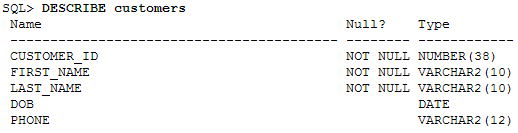 10/18/2010
Course: Data base Technologies, Instructor: Dr Ali Daud
2
SQL (Adding a Row to a Table)
INSERT statement adds a row to the customers table
Notice that the order of values in the VALUES list matches 
the order in which the columns are specified in the column list
the statement has two parts
the column list and 
the values to be added
INSERT INTO customers ( customer_id, first_name, last_name, dob, phone ) VALUES ( 6, 'Fred', 'Brown', '01-JAN-1970', '800-555-1215' 
); 
1 row created.
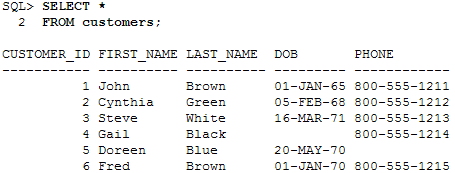 10/18/2010
Course: Data base Technologies, Instructor: Dr Ali Daud
3
SQL (Adding a Row to a Table)
Date Type
By default, the Oracle database displays dates in the format DD-MON-YY 
where DD is the day number 
MON are the first three characters of the month (in uppercase) and 
YY are the last two digits of the year 
The database actually stores all four digits for the year 
but by default it only displays the last two digits
10/18/2010
Course: Data base Technologies, Instructor: Dr Ali Daud
4
SQL (Modifying an Existing Row in a Table)
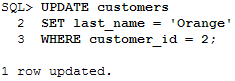 Use the UPDATE statement to change rows in a table
When using the UPDATE statement 
specify the following information:
The table containing the rows that are to be changed
A WHERE clause that specifies the rows that are to be changed
A list of column names, along with their new values, specified using the SET clause
Can change one or more rows using the same UPDATE statement 
If more than one row is specified the same change will be implemented for all of those rows
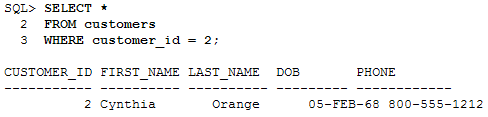 10/18/2010
Course: Data base Technologies, Instructor: Dr Ali Daud
5
SQL (Removing a Row from a Table)
Use the DELETE statement to remove rows from a table 
As with the UPDATE statement
you typically use a WHERE clause to limit the rows you wish to delete
if you don’t, all the rows will be deleted from the table
SQL> DELETE FROM customers  2  WHERE customer_id = 2; 
1 row deleted. 
SQL*Plus confirms that one row has been deleted.
To undo any changes you make to the database use ROLLBACK:
SQL> ROLLBACK; 
Rollback complete 
Go ahead and issue a ROLLBACK to undo any changes you’ve made so far
10/18/2010
Course: Data base Technologies, Instructor: Dr Ali Daud
6
SQL (Quitting SQL*Plus)
Quitting SQL*Plus
Use the EXIT command to quit from SQL*Plus 
On Windows this will terminate SQL*Plus
On Unix and Linux it will terminate SQL*Plus and take you back to the command-line prompt from which you started SQL*Plus 
The following example quits SQL*Plus using the EXIT command:
SQL> EXIT
10/18/2010
Course: Data base Technologies, Instructor: Dr Ali Daud
7
Introducing Oracle PL/SQL
PL/SQL is Oracle’s procedural language 
allows you to add programming constructs around SQL
PL/SQL is primarily used for adding 
procedures and functions to a database 
to implement business logic 
PL/SQL contains standard programming constructs such as the following:
Blocks
Variable declarations
Conditionals
Loops
Cursors
The ability to define procedures and functions
10/18/2010
Course: Data base Technologies, Instructor: Dr Ali Daud
8
Introducing Oracle PL/SQL
Following CREATE PROCEDURE statement defines 
a procedure named update_product_ price() 
The procedure multiplies the price of a product by a factor
the product ID and the factor are passed as parameters to the procedure 
If the specified product doesn’t exist 
the procedure takes no action otherwise 
it updates the product price by the factor
Don’t worry too much about the details of 
the PL/SQL shown in the following listing for now
you’ll learn the details as you progress
I just want you to get a feel for PL/SQL at this stage
10/18/2010
Course: Data base Technologies, Instructor: Dr Ali Daud
9
Introducing Oracle PL/SQL
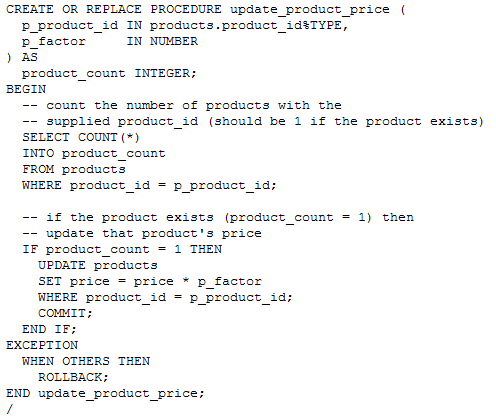 10/18/2010
Course: Data base Technologies, Instructor: Dr Ali Daud
10
Introducing Oracle PL/SQL
Exceptions are used to handle errors 
that occur in PL/SQL code 
The EXCEPTION block in the previous example performs a 
ROLLBACK if any exception is thrown in the code
You’ll learn more about PL/SQL in later lectures
10/18/2010
Course: Data base Technologies, Instructor: Dr Ali Daud
11
SQL (Performing SELECT Statements that Use More than Two Tables)
Joins can be used to connect any number of tables
Use the following formula to calculate the number of joins you will need in your WHERE clause:
Add all the number of tables used in your query, and	then subtract 1 from this total
In the example shown in the previous lecture 
there were two tables used in the query: 
products and 
product_types 
The number of joins required is 1 (=2 - 1), and indeed only one join is used in that example
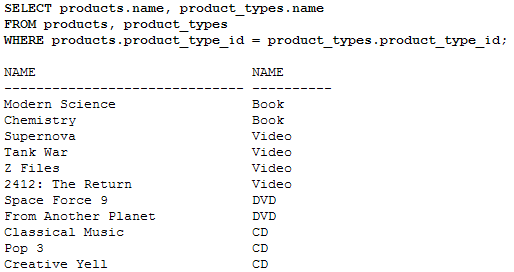 10/18/2010
Course: Data base Technologies, Instructor: Dr Ali Daud
12
SQL (Performing SELECT Statements that Use More than Two Tables)
Let’s consider a more complicated example 
that will involve four tables and 
will therefore require three joins 
Let’s say you want to see the following information:
The purchases each customer has made
The customer’s first and last name
The name of the product they purchased
The name of the product type
10/18/2010
Course: Data base Technologies, Instructor: Dr Ali Daud
13
SQL (Performing SELECT Statements that Use More than Two Tables)
In order to view this information you need to query the 
Customers
Purchases
products and 
product_types tables 
and your joins will need to navigate 
the foreign key relationships between these tables 
The following list shows the required navigation:
To get the customer who made the purchase join the customers and purchases tables using the customer_id columns from those respective tables
To get the product purchased join the products and purchases tables using the product_id columns from those respective tables
To get the product type name for the product join the products and product_types tables using the product_type_id columns from those respective tables
Using this navigation, your query may appear as follows (notice the aliases and joins used in this query):
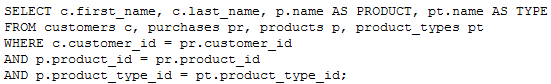 10/18/2010
Course: Data base Technologies, Instructor: Dr Ali Daud
14
SQL (Performing SELECT Statements that Use More than Two Tables)
Notice renaming of heading for the product name to PRODUCT and 
renamed the product type name to TYPE 
The output of this query is as follows
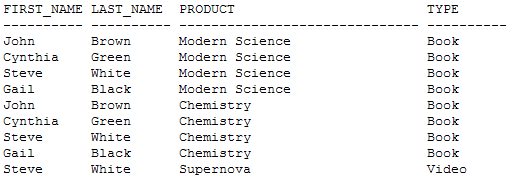 10/18/2010
Course: Data base Technologies, Instructor: Dr Ali Daud
15